The New Deal
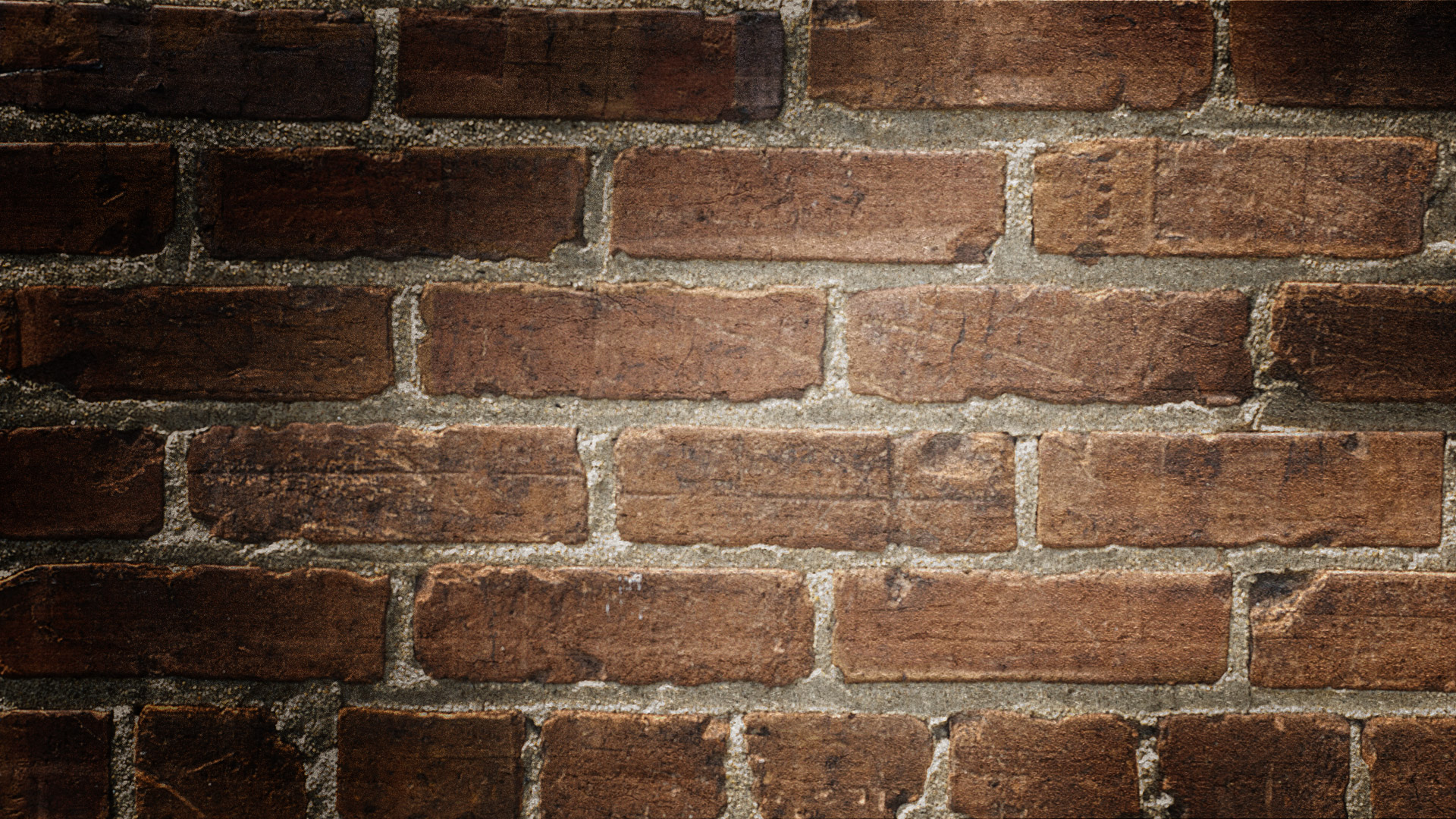 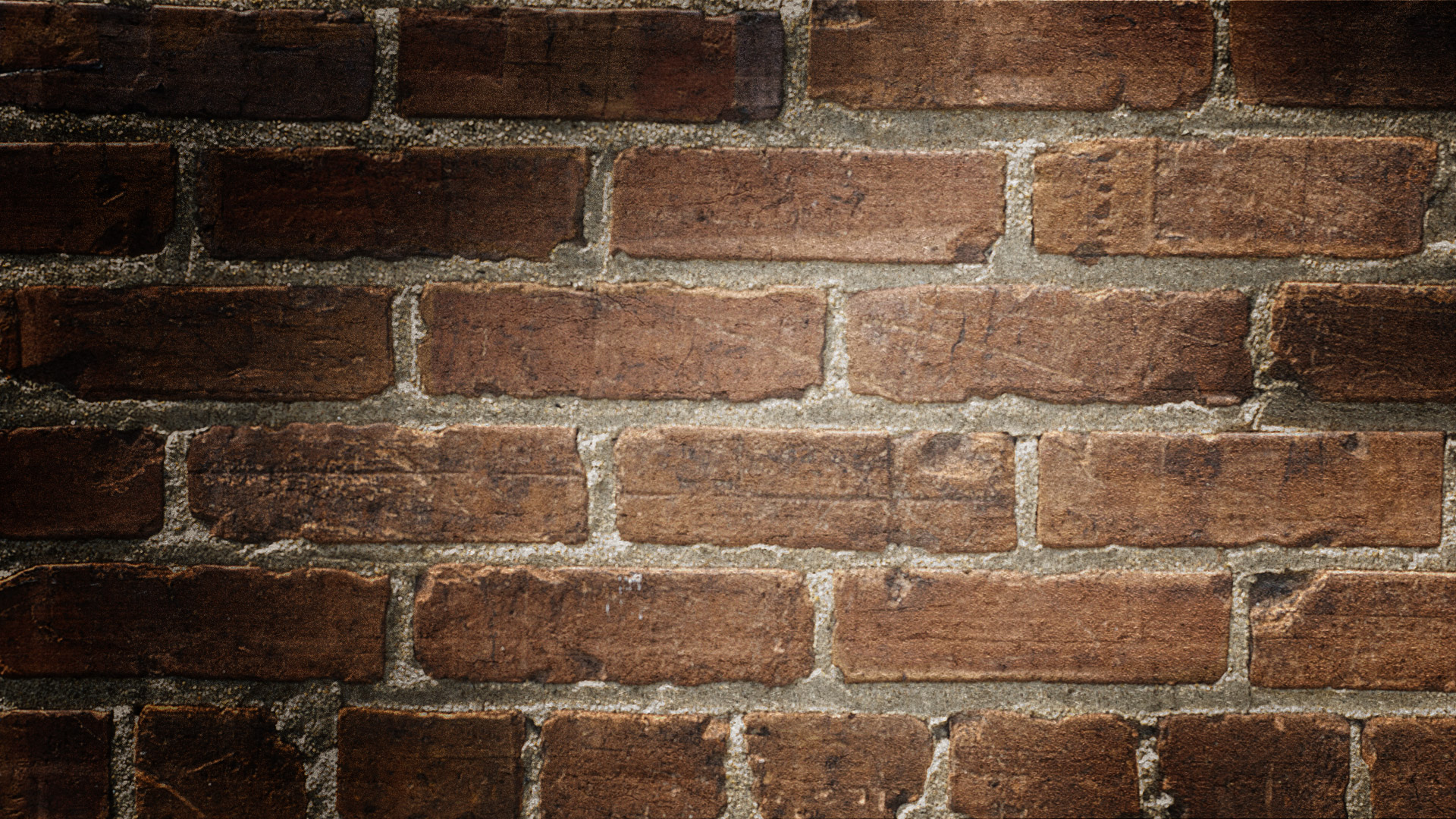 First Hundred Days
Roosevelt’s landslide victory and popularity gave him a mandate to enact massive changes to the roles of government.
Aided by a group of lawyers, college professors and social workers nicknamed “the brain trust”, the administration made plans to get the economy moving.
They had 2 basic strategies: national economic planning and relief programs to help those in need.
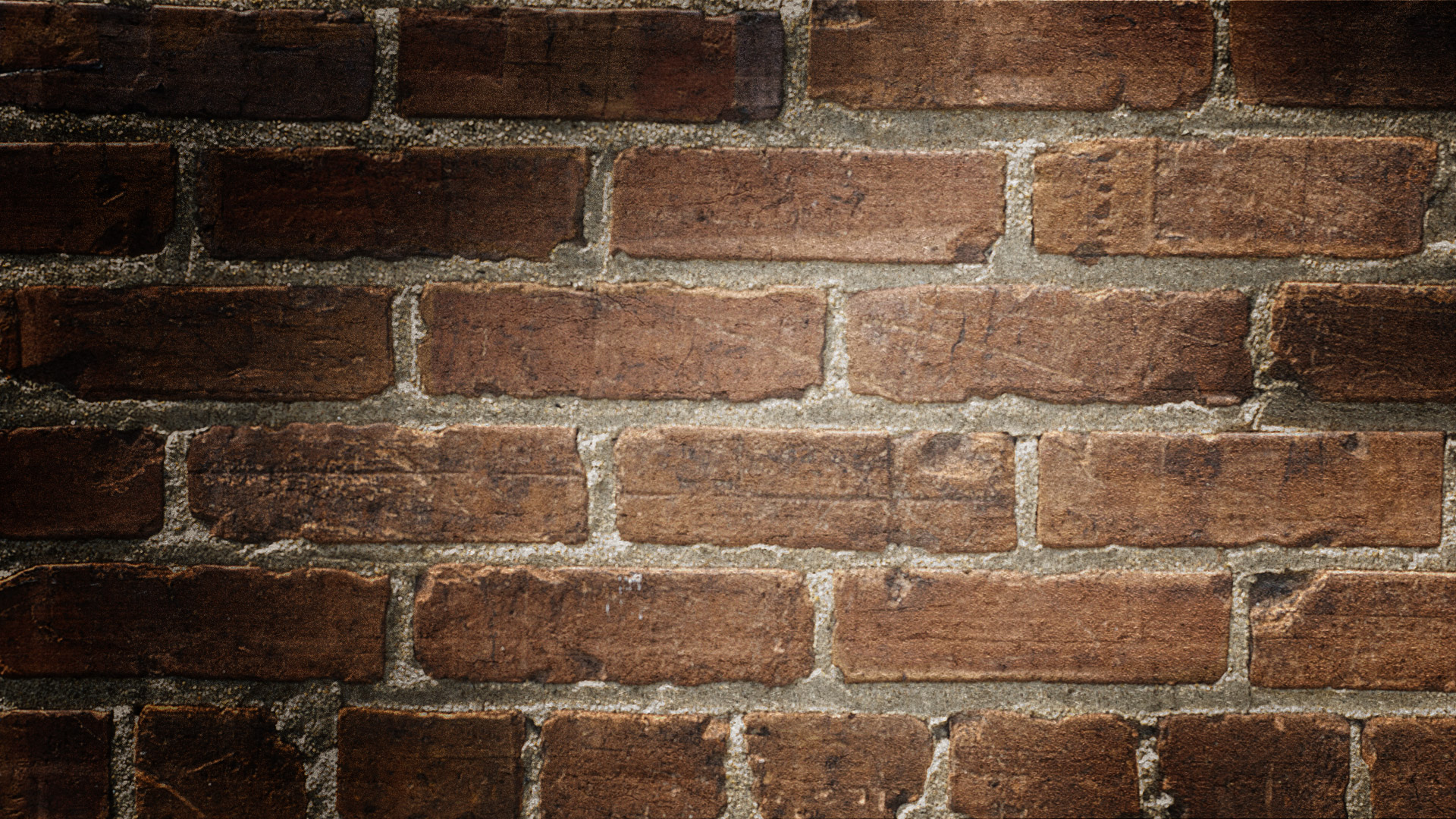 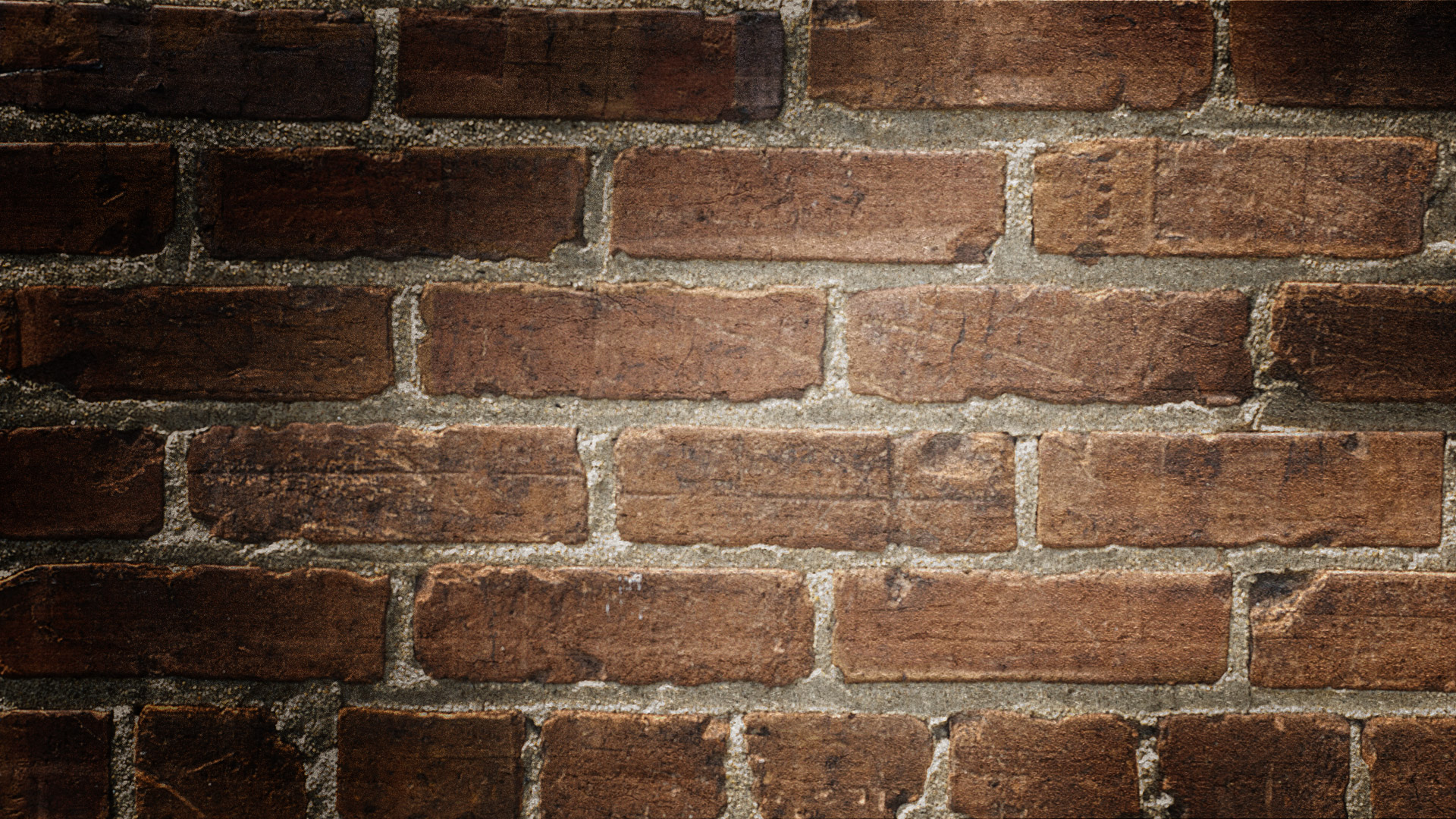 National industrial recovery act
The national industrial recovery act (Nira) was based on the belief that “destructive competition” had made bad issues worse.
Nira authorized businesses to cooperate and to come up with industry-wide codes to establish common prices and wages.
Stable wages and prices=more consumer spending.
Section 7(a) guaranteed workers the right to “organize and bargain collectively”.
Business participation was administered by the National Recovery administration (nra).
Nra favored big businesses and in 1935 was struck down by the supreme court.
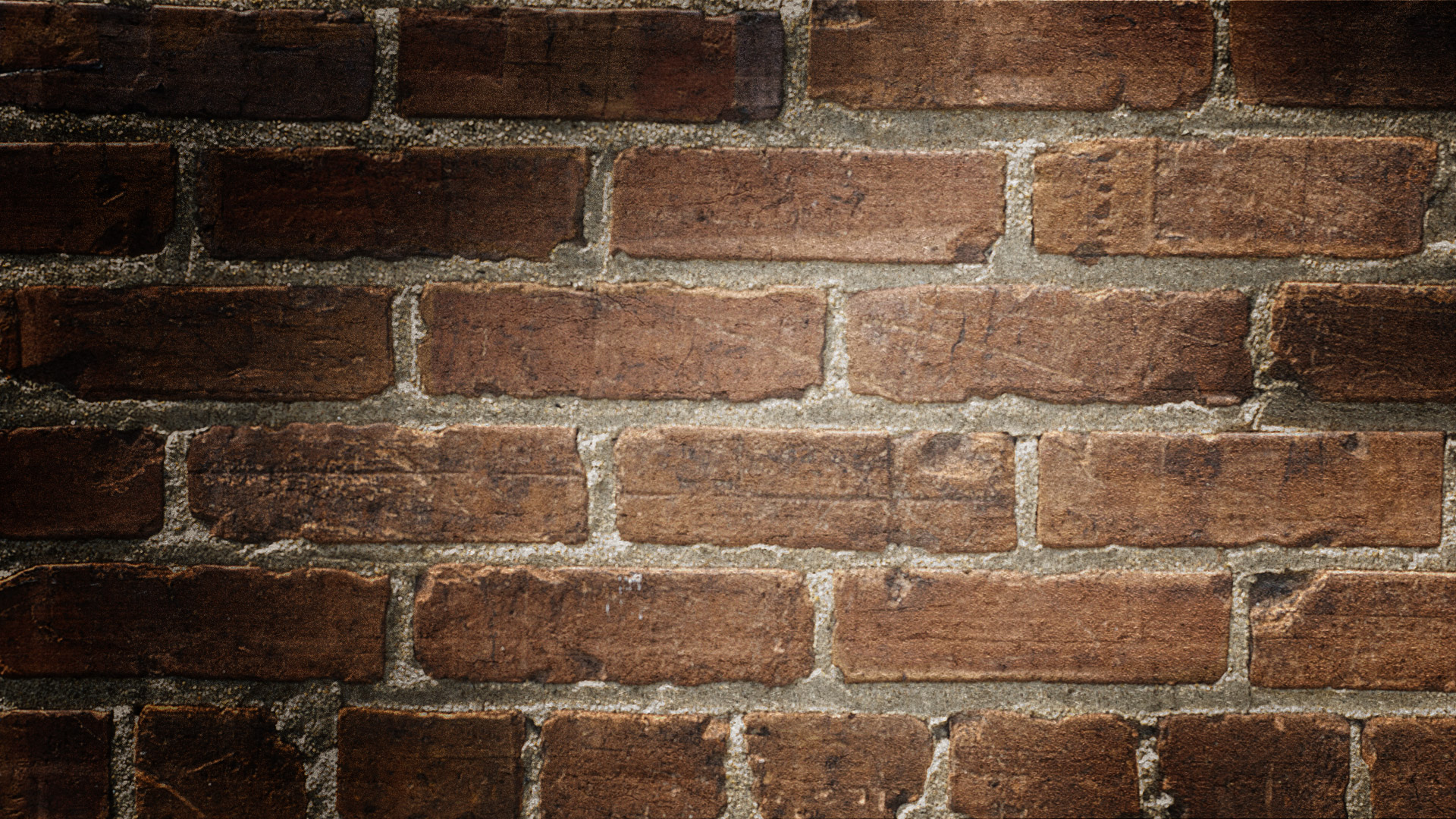 Agricultural adjustment act
Established a national system of crop controls.
Offered subsidies (money) to farmers who agreed to limit production of certain crops because over production had helped cause the depression.
1933: farmers agree to destroy 8.5 million piglets and plow under crops.
Was a disaster for tenant farmers and sharecroppers in the south, their numbers dropped by 1/3 between 1930-1940.
The supreme court found it too was unconstitutional, but the law was rewritten and survived.
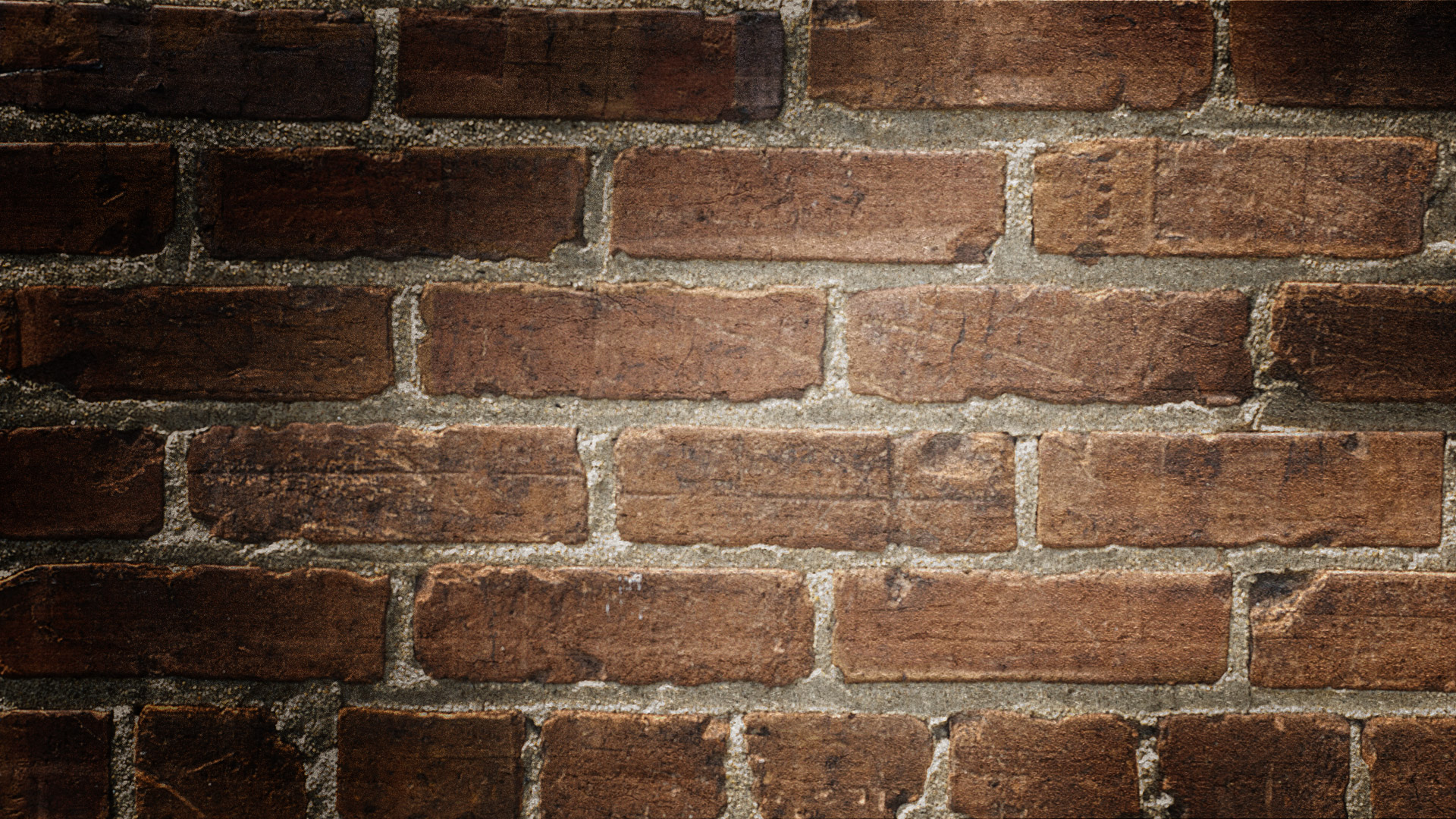 Relief programs
3 billion in federal aid allocated in 1935 for poor relief.
Federal Emergency Relief agency or fera administered relief programs.
Civil works administration hired 4 million in 1934.
Civilian conservation corps or ccc paid single young men to hard outdoor labor for $1 a day.
By 1942 the ccc had hired 2.5 million.
The public works administration or pwa used public funds to create jobs in construction and building industry to complete major infrastructure projects.
June 16, 1933 a special session of congress passed 15 pieces of legislation and unemployment dropped by 4 million 1933-1936.
This Photo by Unknown Author is licensed under CC BY-SA
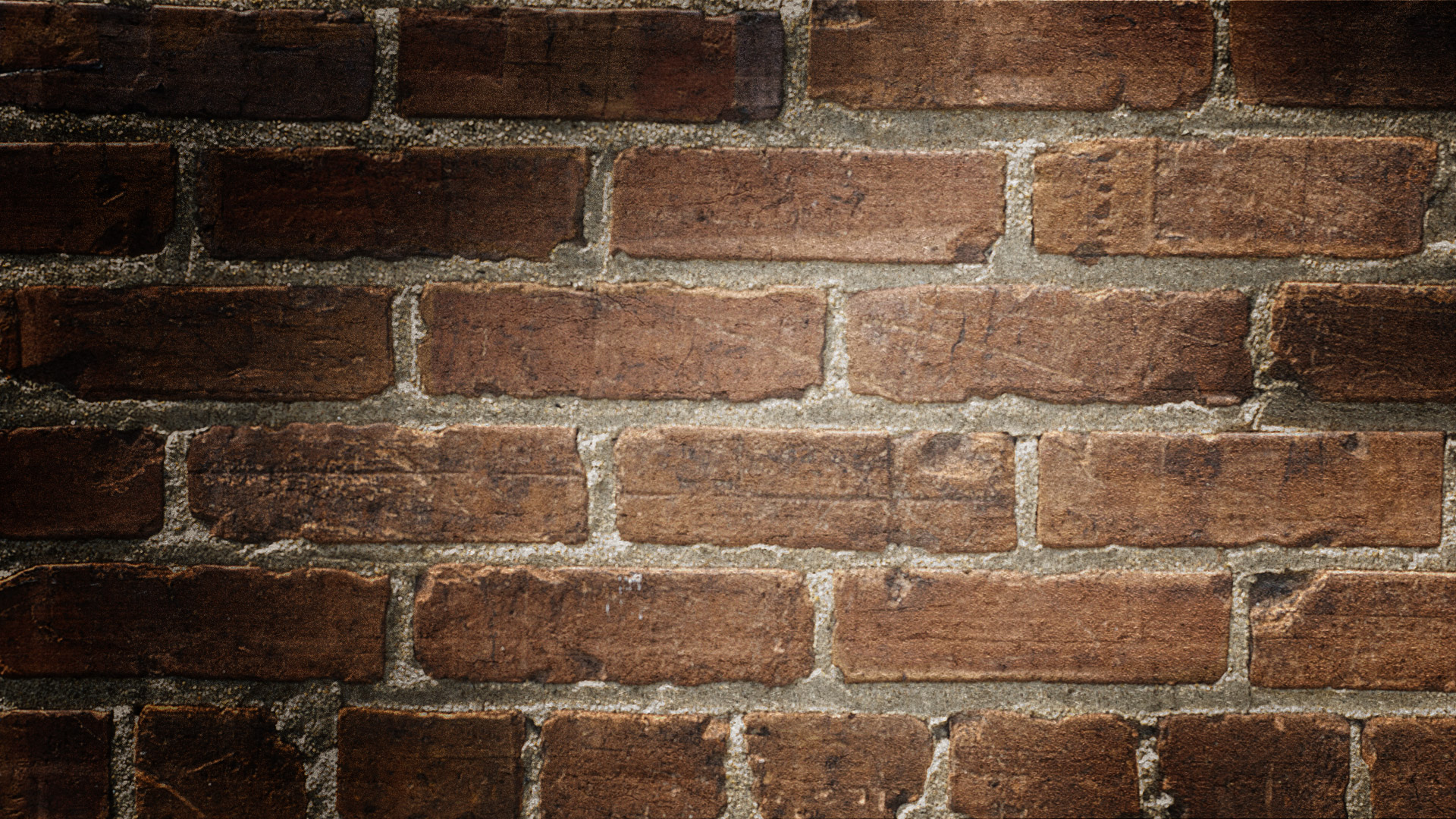 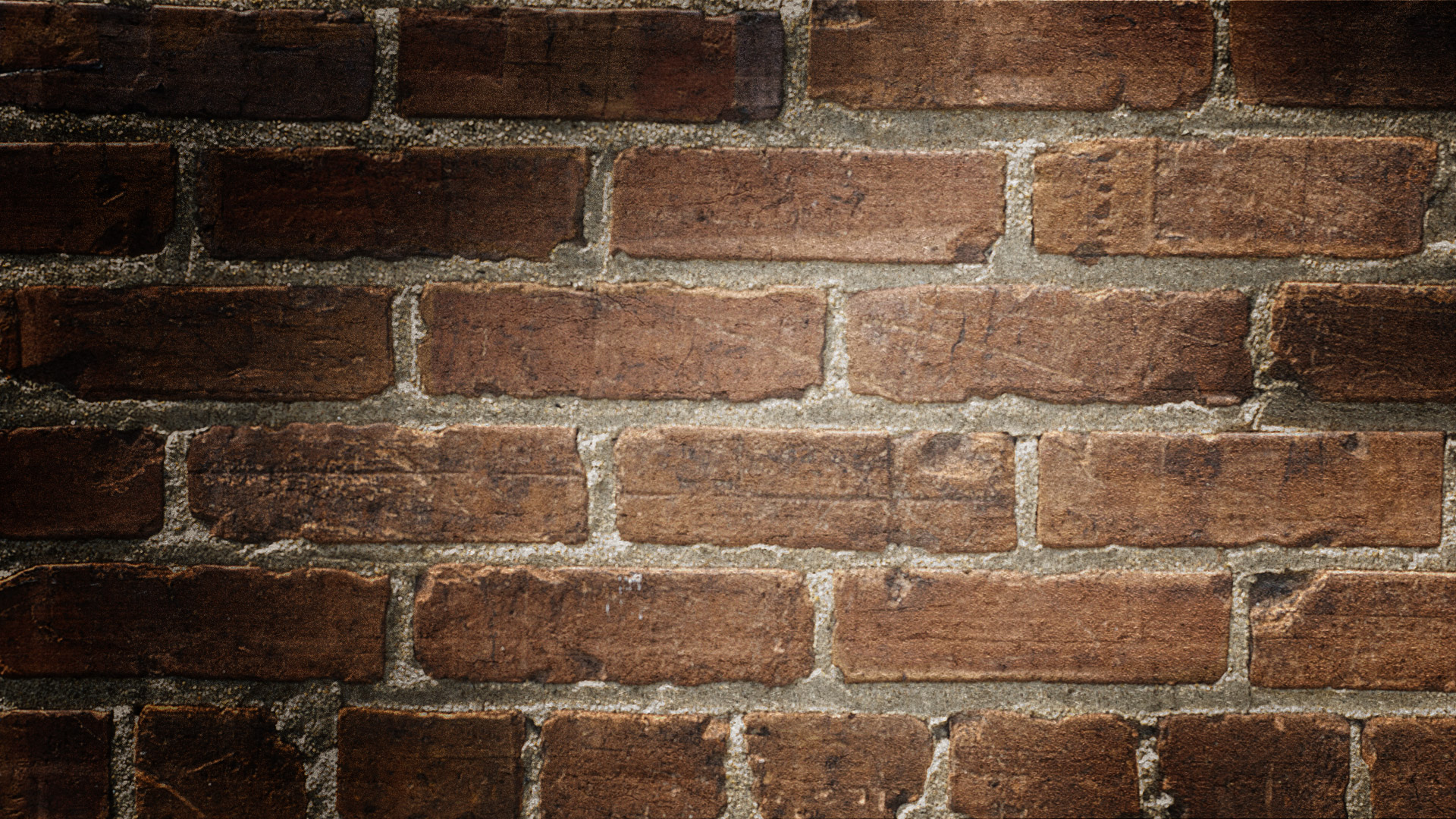 International changes
Reciprocal trade agreements act of 1934 empowered the president to lower tariffs by 50% through agreements with foreign nations.
It also gave the u.s. the most-favored-nation status, meaning that the u.s. would get the lowest tariff rate with nations we had an agreement with.
Export-import bank provided loans to foreigners to buy American goods.
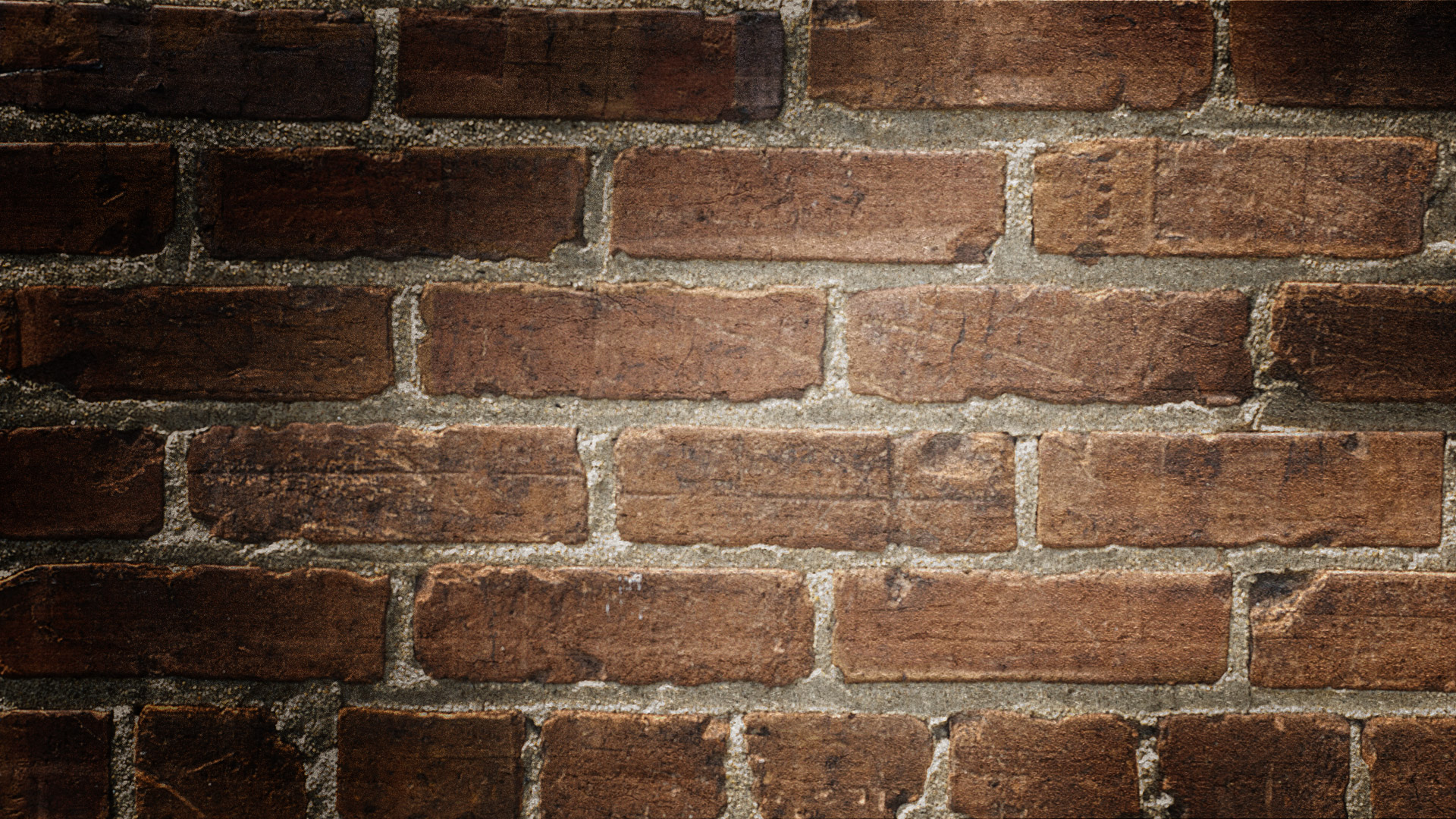 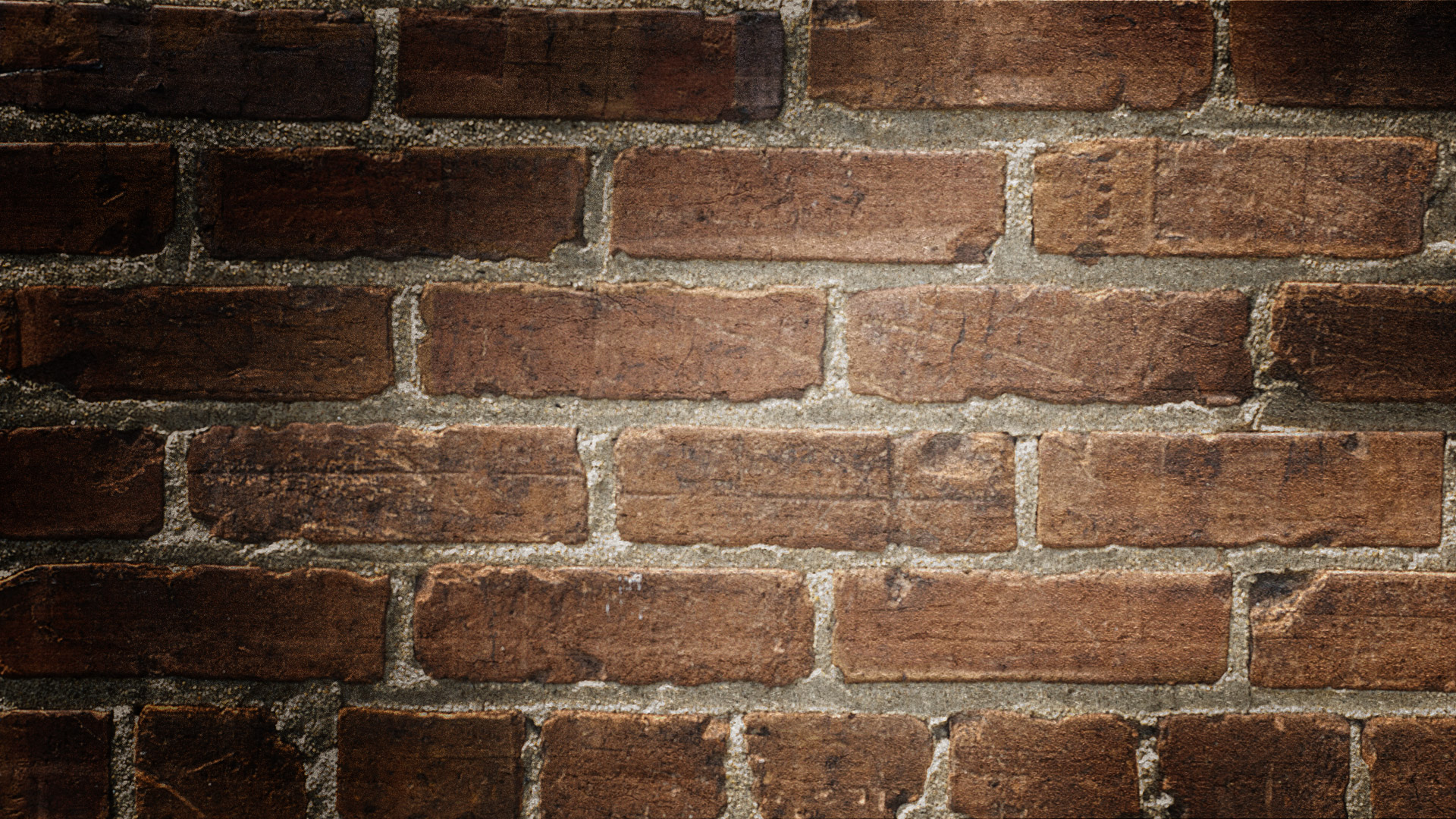 International continued
By 1930 the soviet union was the largest buyer of American farm and industrial equipment.
In 1933 Roosevelt granted diplomatic recognition to the soviet union.
The good neighbor policy promised less u.s. interference in latin America.
American interference did continue and even supported the 1933 Cuban revolution that brought Fulgencio batista to power in 1934.
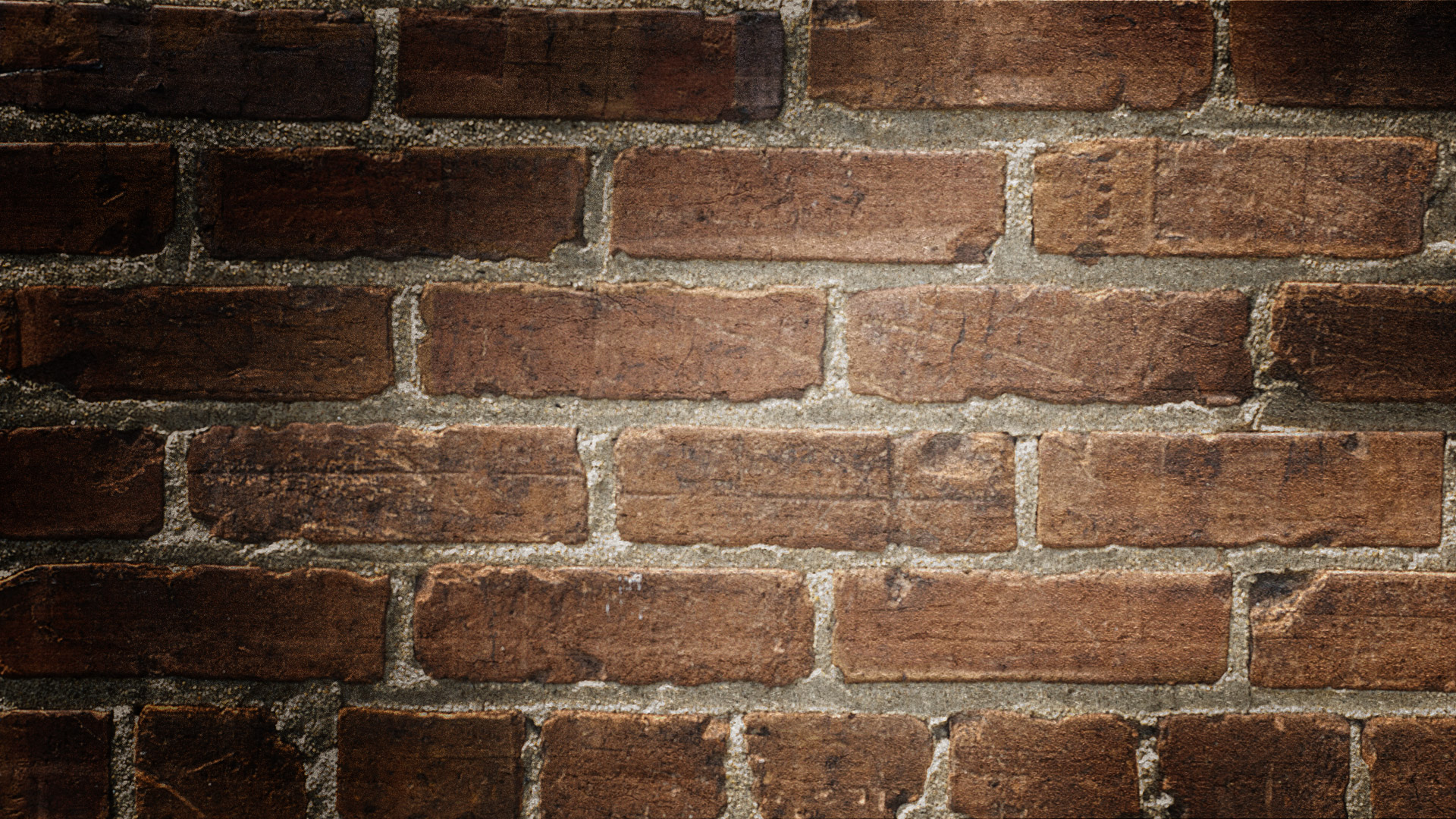 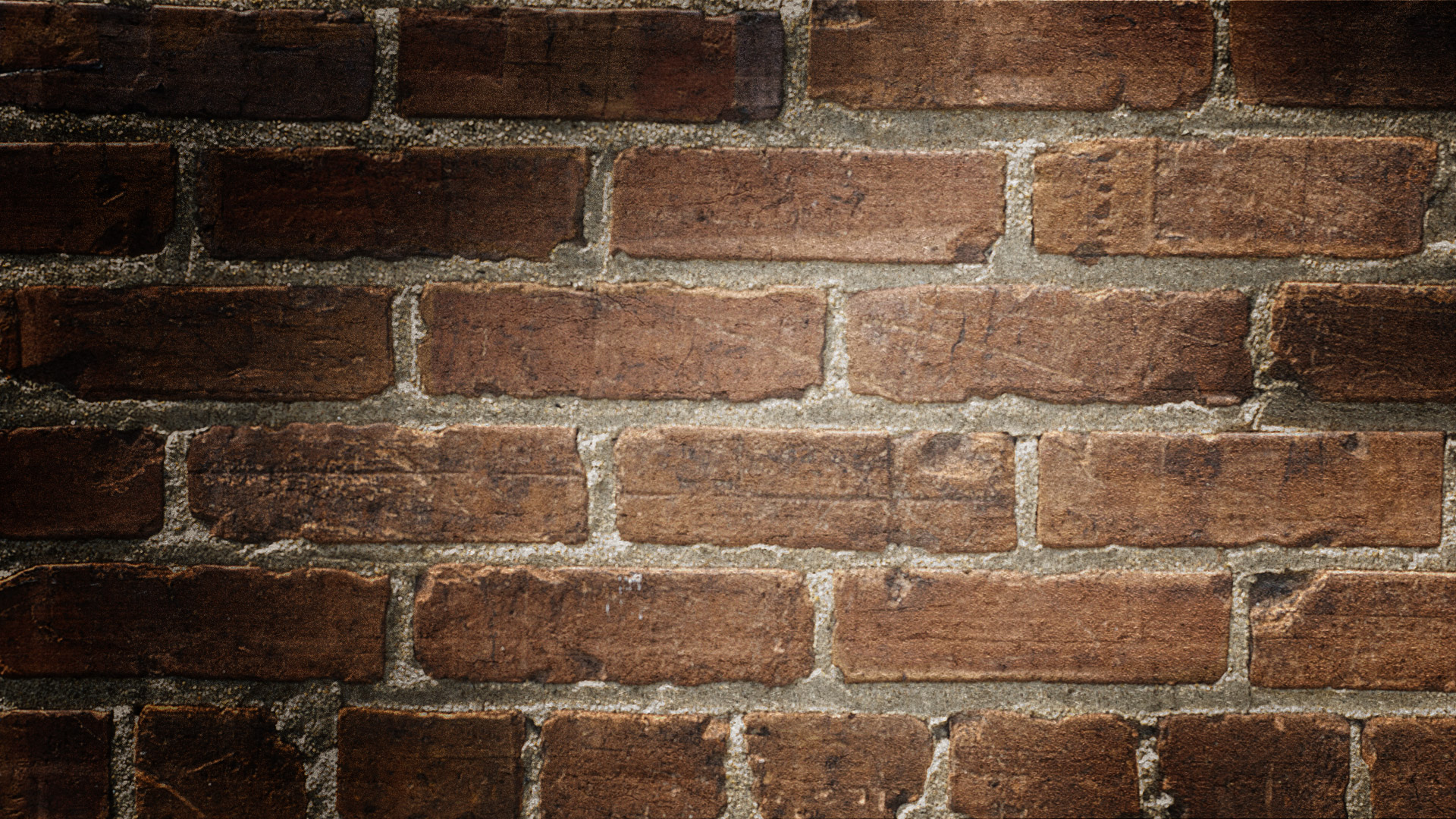 opposition to the new deal
Wealthy businessmen hated the taxes and regulations as well as the deficit spending.
Al smith and conservative democrats founded the American liberty league in 1934 that campaigned against the new deal.
Demagogue Father Charles coughlin railed against elites and an international jewish conspiracy on his radio broadcast.
Dr. Francis townsend proposed a government pension for people over 60 funded by a sales tax.
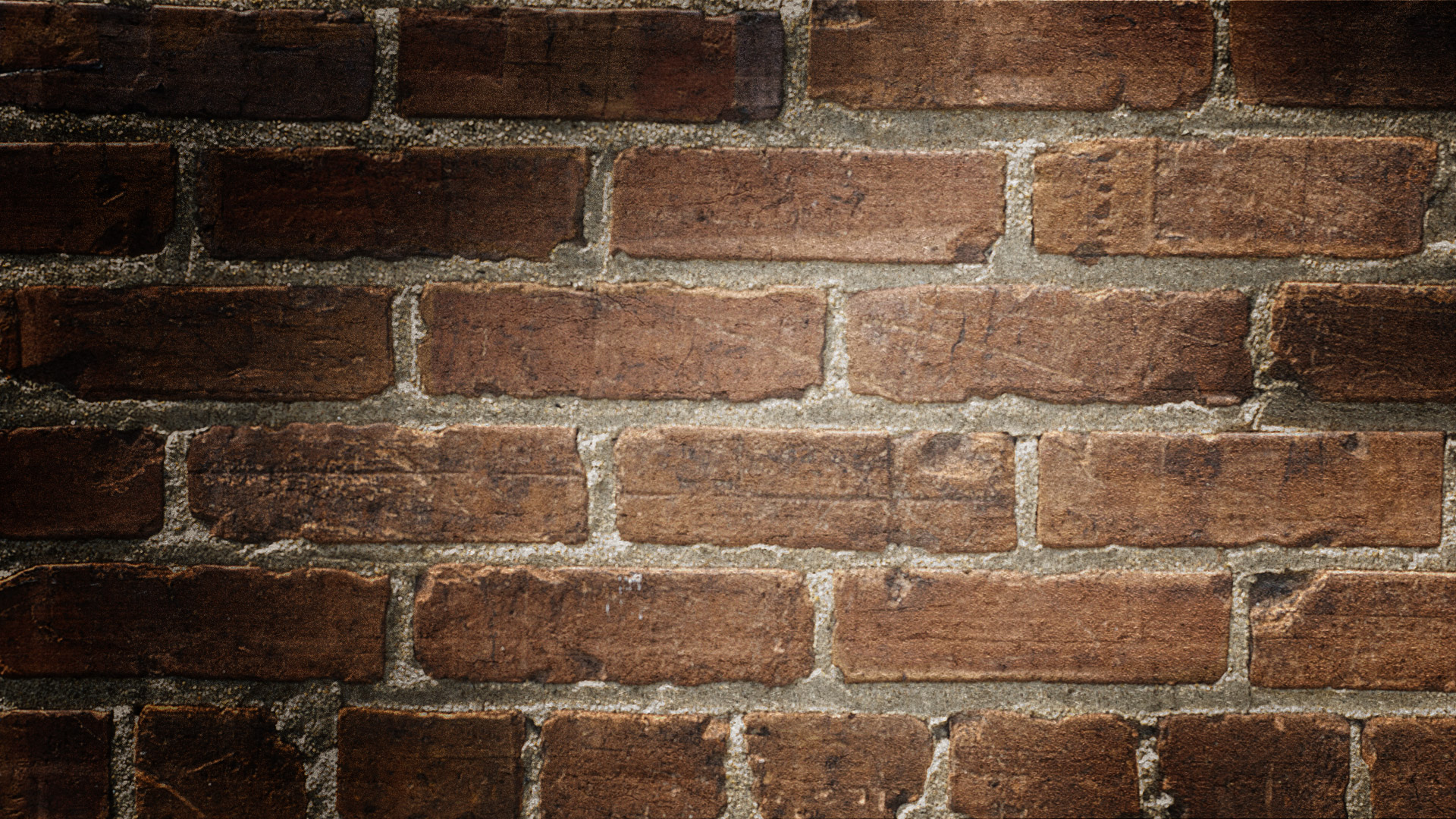 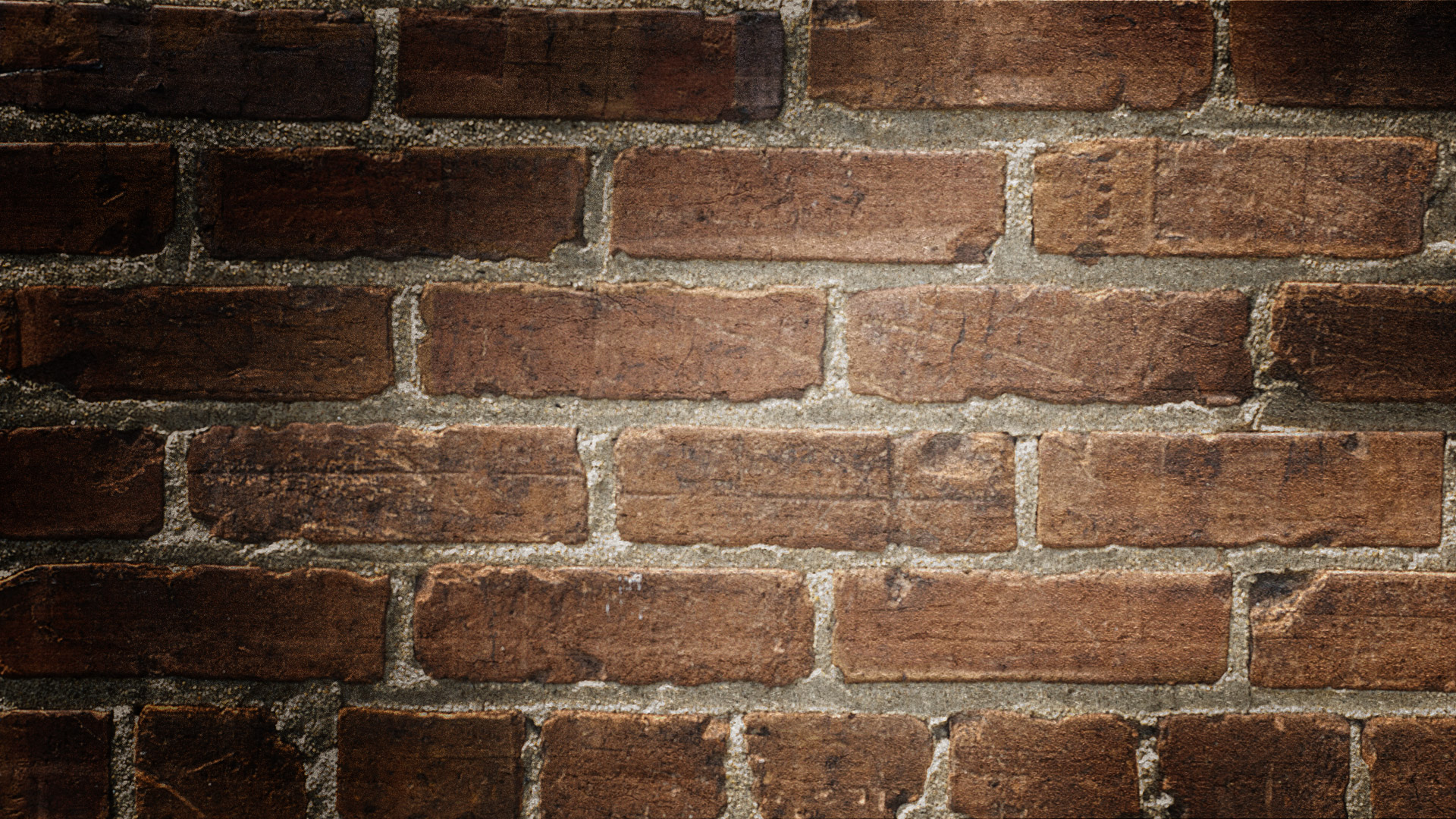 Populists and left-wing critics
Senator Huey long of Louisiana nicknamed “the king fish” founded the share our wealth society in 1934.
Wanted to redistribute wealth by taking all income over $1 million a year and all wealth over $5 million and giving it to the poor.
Long had 7 million followers, but was assassinated in September of 1935.
The “Popular Front” made up of the u.s. communist party, student groups, labor unions, and writers criticized the new deal as focusing on capitalism instead of inequality.
League of struggle for negro rights formed in 1920s and sent lawyers to defend the “Scottsboro boys” who were falsely accused of rape in alabama, they had 35,000 members by 1938.
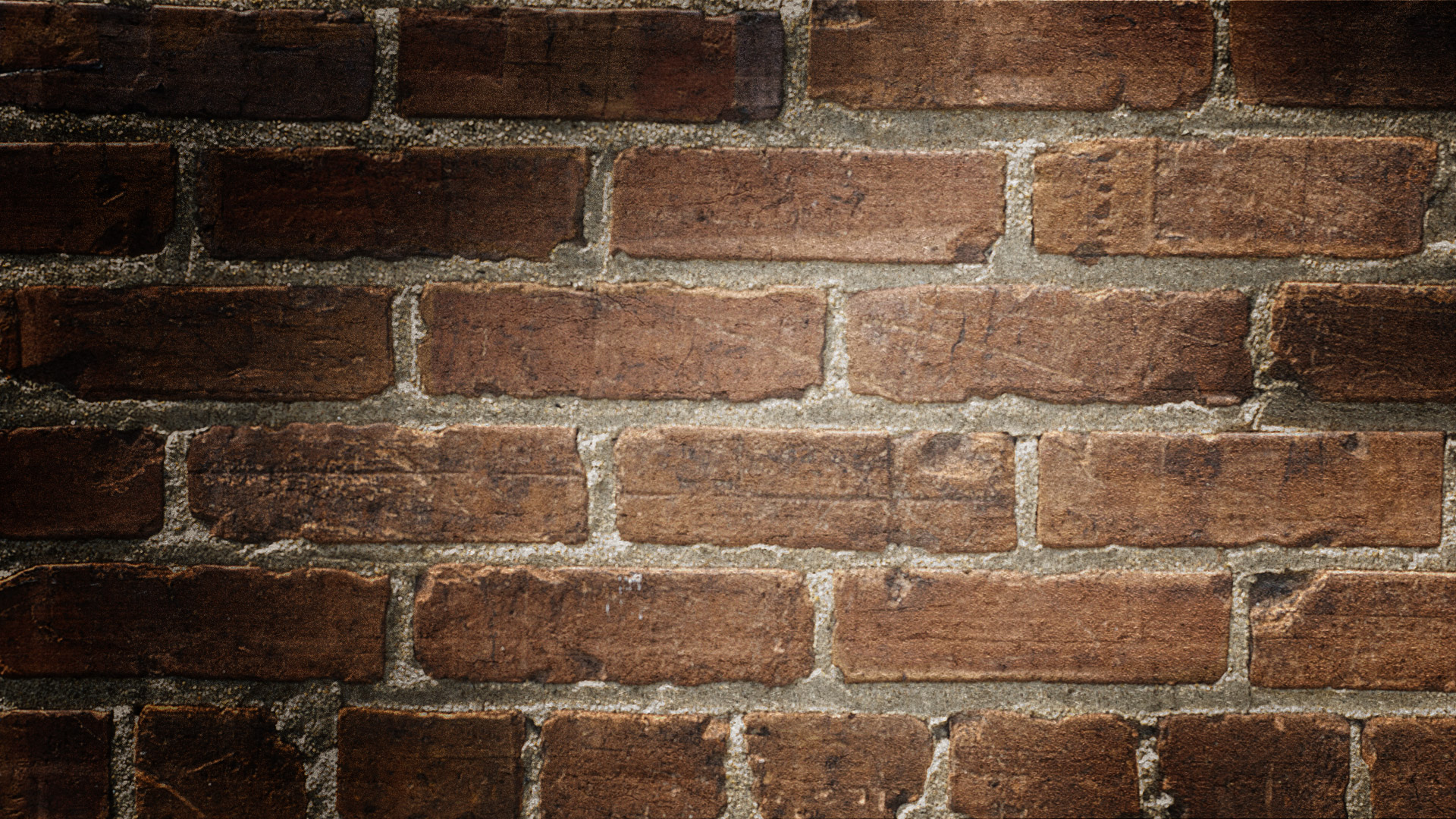 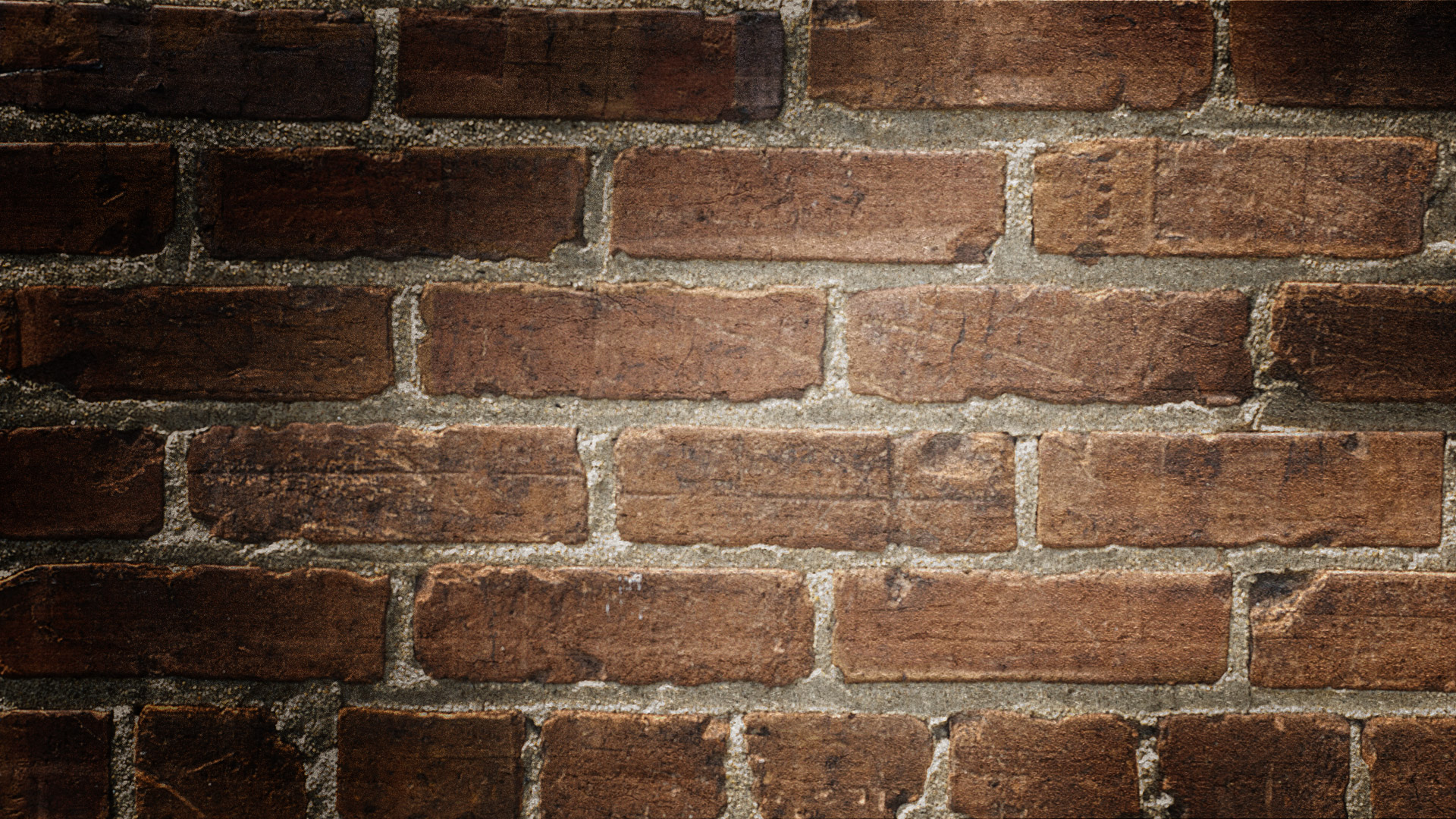 Shaping the 2nd new deal
The major force of social justice was Eleanor Roosevelt and progressive activists.
Frances perkins became America’s 1st female cabinet member.
By 1936 at least 50 African americans held important positions in new deal agencies and cabinet departments, the press dubbed their meetings “the black cabinet”.
The second new deal had to balance preserving capitalism with stabilizing the middle class and providing relief for those hit hard.
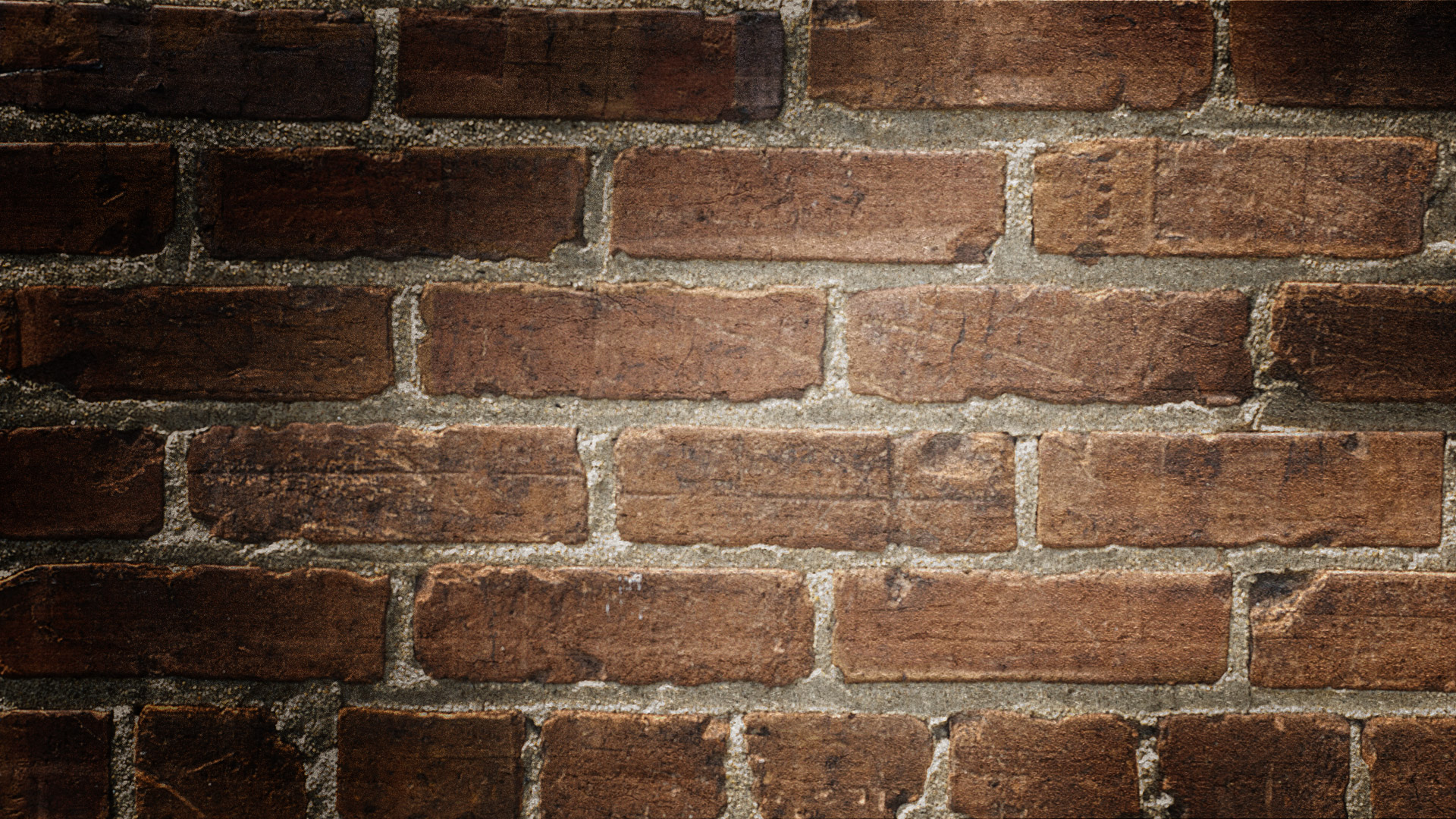 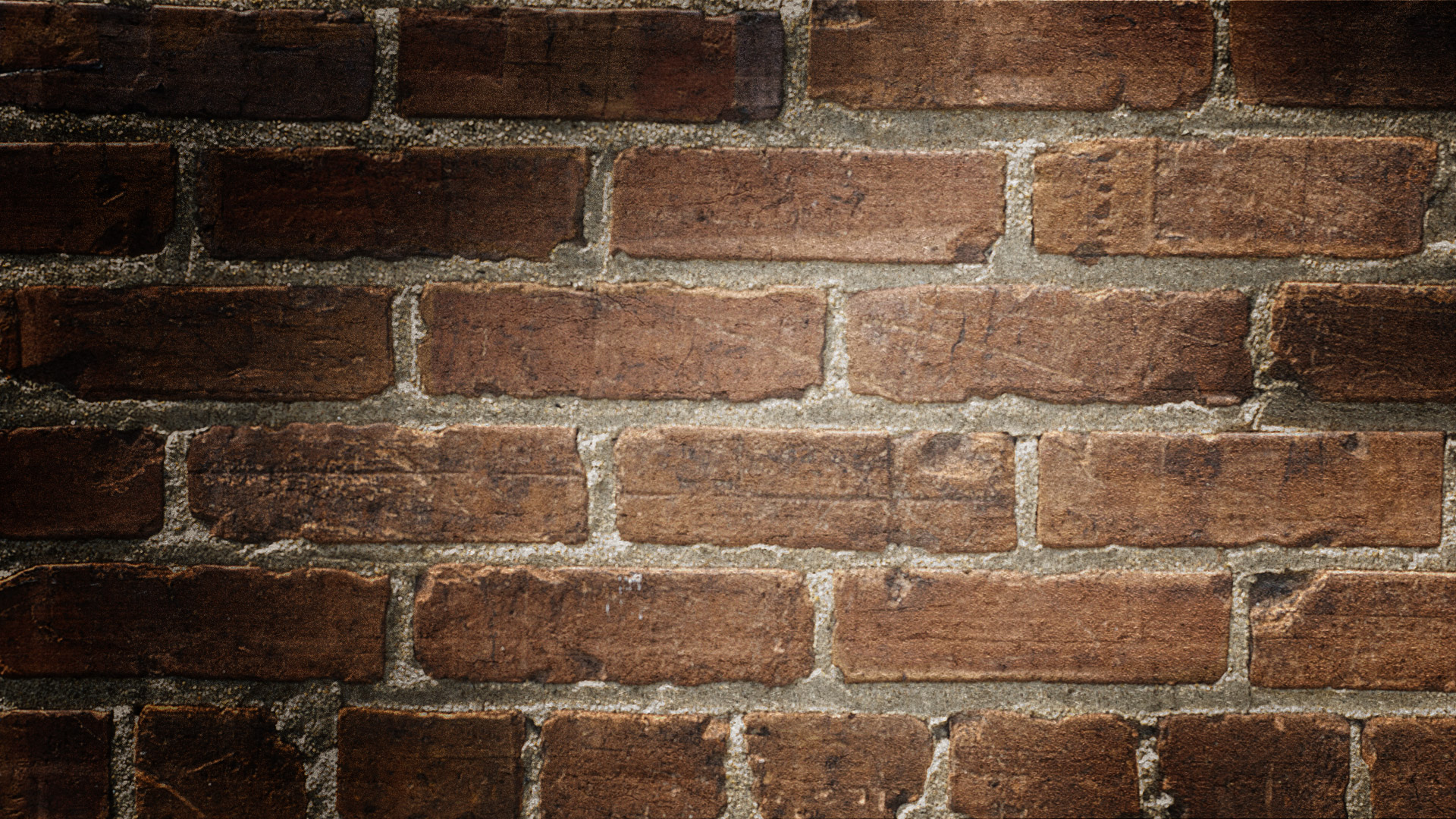 2nd new deal
Emergency relief appropriation act provided $4 billion in deficit spending on massive public works programs to create jobs.
The resettlement administration helped destitute families find homes.
Rural electrical administration brought electricity to isolated areas.
The national youth administration sponsored work relief programs for young adults.
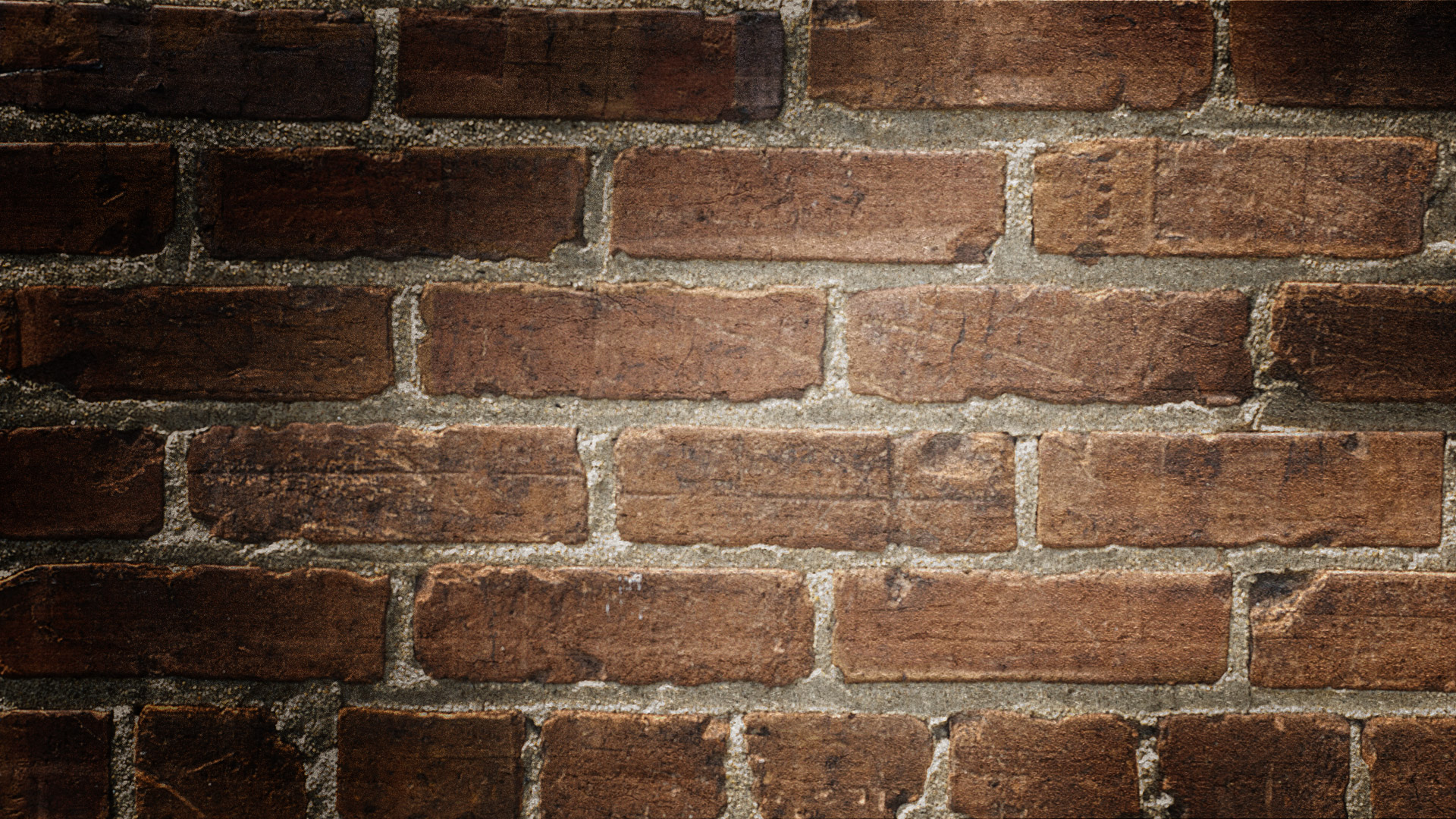 Wpa and social security
The wpa- works progress (later projects) administration employed over 8.5 million people who built 650,000 mile of highway and other infrastructure projects.
Also employed artists, writers, actors, musicians to contribute to public works.
The social security act was part of the long-term recovery strategy.
It created a mandatory tax on wages which employers had to match that paid into federal retirement benefits.
Social security continued
Also created several welfare programs like unemployment compensation, aid to dependent children later called aid to families with dependent children.
The tax was regressive, so the more you earn, the less you pay into it.
It did not cover agricultural work, domestic labor, or “casual” labor which hurt minority workers.